Fallopian Tube IsolatorProgress
Alexander Padovano
Alexander Xu
Thomas Prose
Group 18
Sterilization Methods
Laparoscopic Procedure: Hysteroscopic Essure Sterilization
4306 women between 2003 & 2010

Tubal Ligation
635,000 procedures annually (8-9% of live births)
325,000 are post-partum minilaparotomy bilateral tubal ligation
Most common method of contraception in women over 35
BACKGROUND       PROBLEM       PROJECT SCOPE       DESIGN ANALYSIS      TASKS
Tubal Sterilization Alternatives
Implanon
Placed in skin above upper arm
Up to 3 years of contraception
Affects levels of progestin
Similar to oral contraception

Levonorgestrel Intrauterine Device
Provides effective birth control for 5 years
Relies on local effects of progesterone

Copper Intrauterine Device
Provides effective birth control for 10 years
Inserted and removed through the cervix
Hormone Free
BACKGROUND       PROBLEM       PROJECT SCOPE       DESIGN ANALYSIS      TASKS
Post-partum Minilaparotomy Bilateral Tubal Ligation
Permanent sterilization option

Within 48 hours of normal birth

325,000 procedures annually
BACKGROUND       PROBLEM       PROJECT SCOPE       DESIGN ANALYSIS      TASKS
Post-partum Minilaparotomy Bilateral Tubal Ligation
3 Common Methods of Occlusion
Modified Pomeroy
Filshie Clip
Parkland

Same Technique for Isolation and Visualization
Ideal situation, use fingers
Generally, use army navy retractor to “fish” for fallopian tubes
Babcock clamp secures the tube

Design Needs to Follow Same Procedure
BACKGROUND       PROBLEM       PROJECT SCOPE       DESIGN ANALYSIS      TASKS
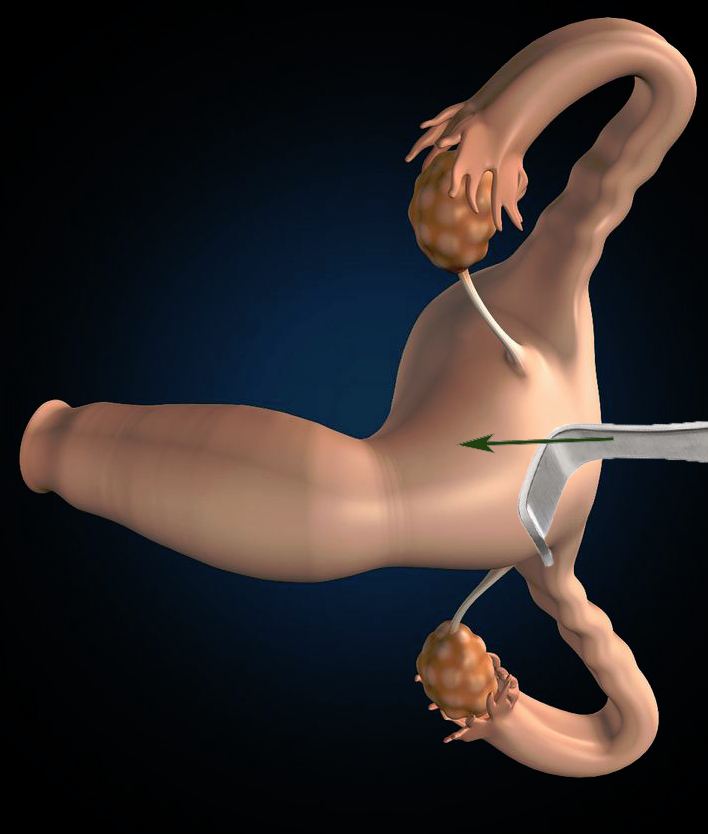 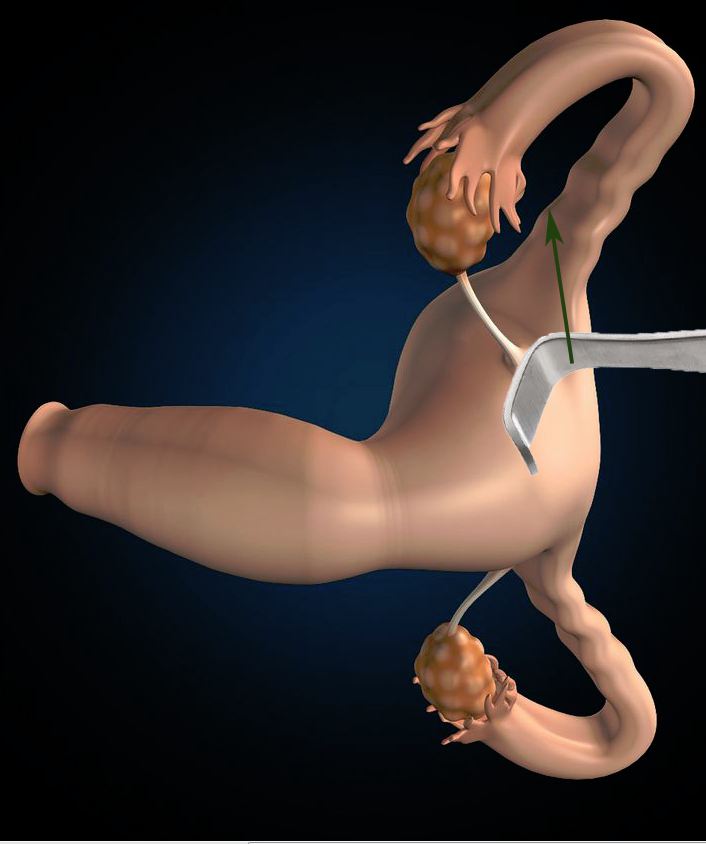 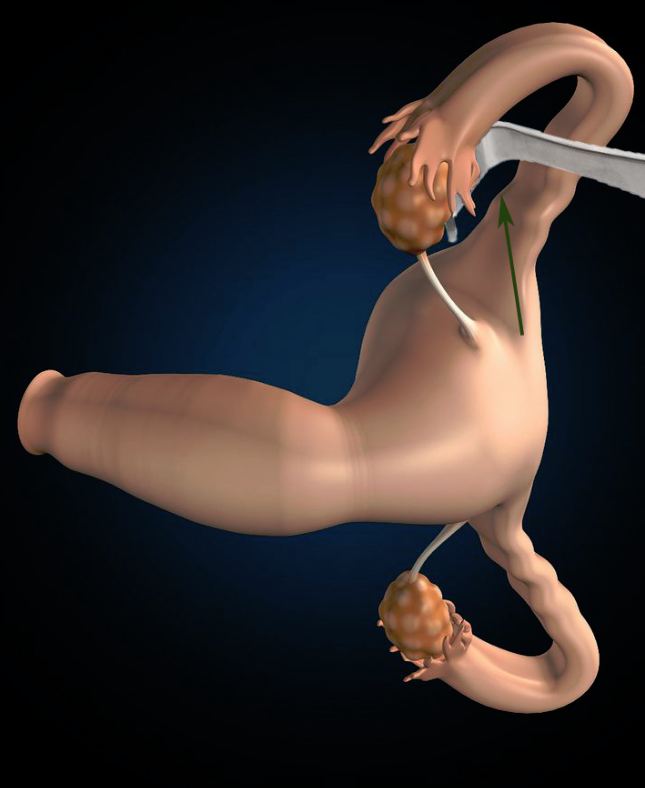 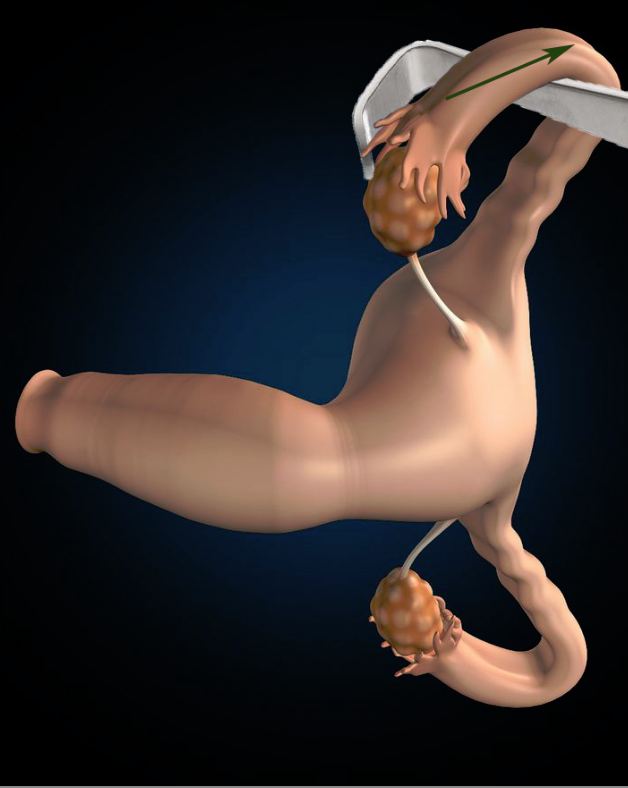 What’s the Problem?
Morbidly Obese Patients
Target farther away
Organs compressed
More invasive procedure required
Increased surgery duration
2-3 cm
10-15 cm
BACKGROUND       PROBLEM       PROJECT SCOPE       DESIGN ANALYSIS      TASKS
Project Scope
Task
Design instrument to act as retractor

Purpose
To isolate and secure the fallopian tubes during post-partum minilaparotomy bilateral tubal ligation

Intent
Streamline the procedure

Client: Dr. Vincent Padovano, M.D. OB/GYN
BACKGROUND       PROBLEM       PROJECT SCOPE       DESIGN ANALYSIS      TASKS
Design Specifications
12” long
1” wide
Thick enough to remain relatively undeformed under procedural conditions
Relatively Inexpensive (to manufacture and sell)
Army Navy Retractors cost ~$15.00 - $20.00
Groove to isolate fallopian tube
Locking mechanism to secure the fallopian tube
Rounded edges and shallow curves to avoid internal damage
Ambidextrous
BACKGROUND       PROBLEM       PROJECT SCOPE       DESIGN ANALYSIS      TASKS
Design Options
Existing solutions
Army navy retractor


CooperSurgical Tubal Retractor
Discontinued

New Design Considerations:
Head to isolate fallopian tube
Locking mechanism to secure tube
Materials
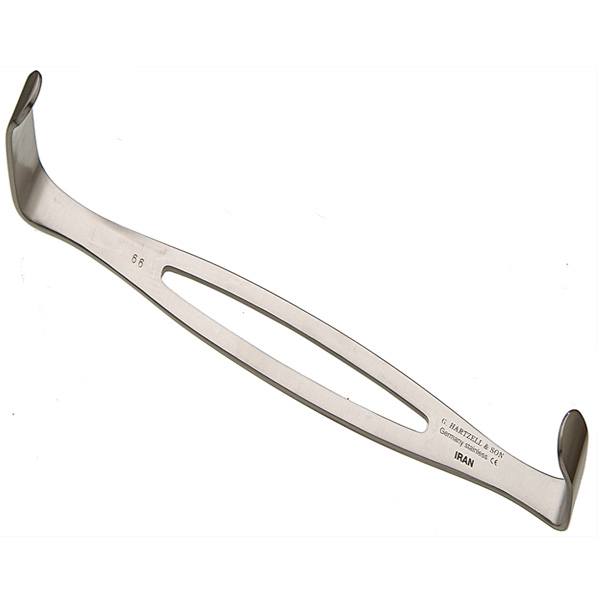 BACKGROUND       PROBLEM       PROJECT SCOPE       DESIGN ANALYSIS      TASKS
Head Design
Currently no specialized head design for isolating fallopian tube
Three possibilities for notch shape:
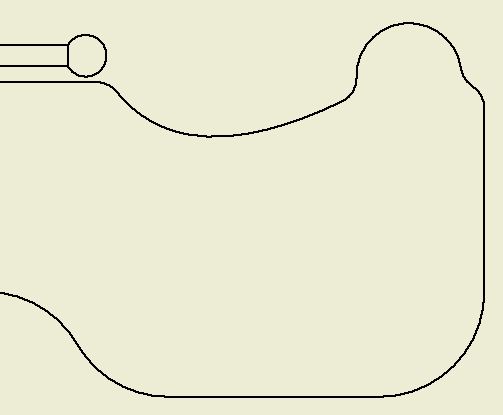 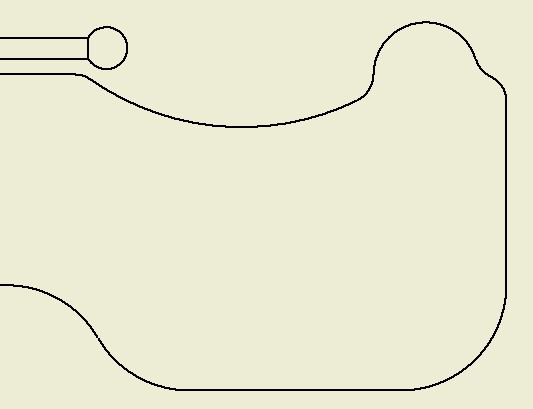 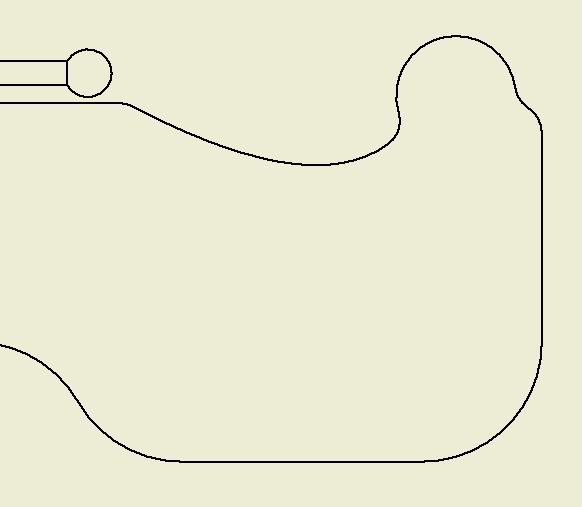 Notch 1
Notch 2
Notch 3
BACKGROUND       PROBLEM       PROJECT SCOPE       DESIGN ANALYSIS      TASKS
Head Design (Pugh Chart)
Notch 1
Notch 2
Notch 3
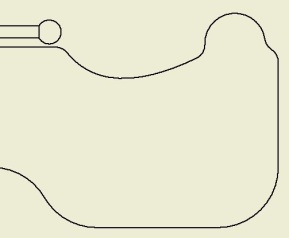 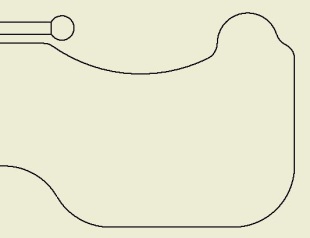 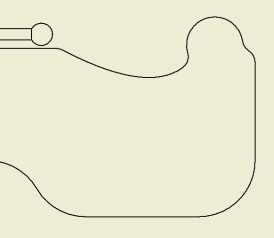 BACKGROUND       PROBLEM       PROJECT SCOPE       DESIGN ANALYSIS      TASKS
Locking Mechanism (Trigger) Design
Currently no existing solutions for such a device
BACKGROUND       PROBLEM       PROJECT SCOPE       DESIGN ANALYSIS      TASKS
Locking Mechanism (Trigger) DesignSpring Locking Mechanism
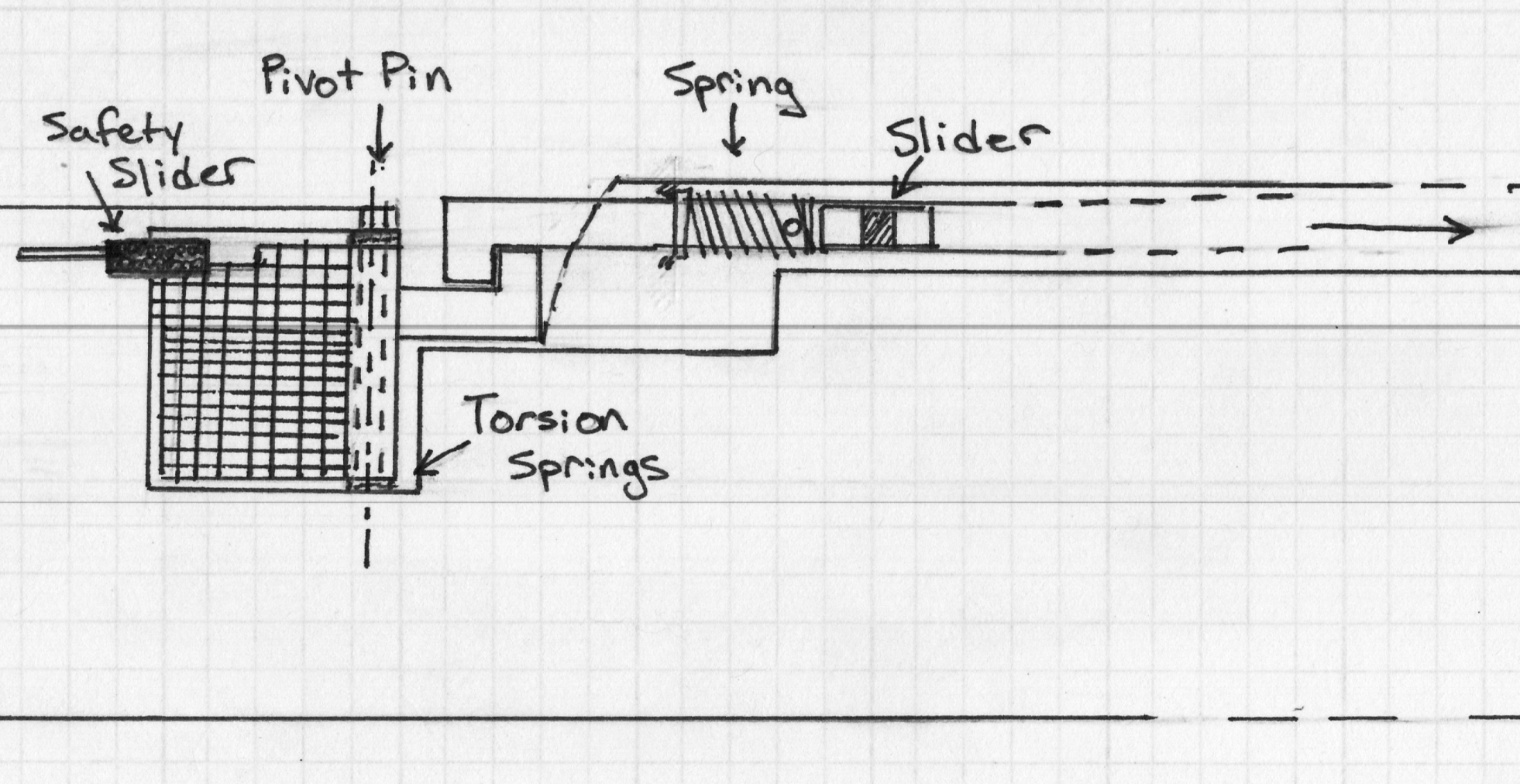 BACKGROUND       PROBLEM       PROJECT SCOPE       DESIGN ANALYSIS      TASKS
Locking Mechanism (Trigger) DesignPassive Sliding Mechanism
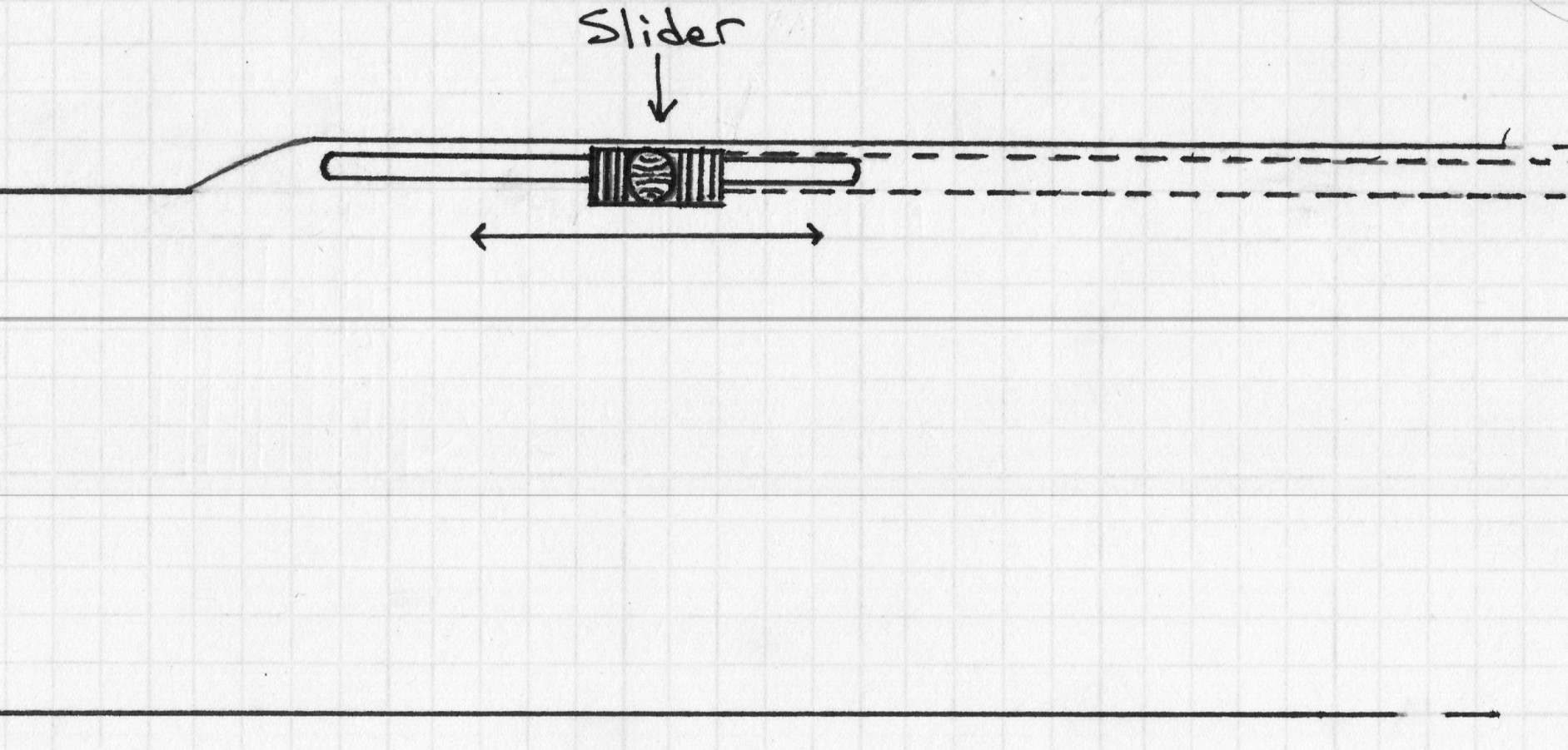 BACKGROUND       PROBLEM       PROJECT SCOPE       DESIGN ANALYSIS      TASKS
Locking Mechanism (Pugh Chart)
BACKGROUND       PROBLEM       PROJECT SCOPE       DESIGN ANALYSIS      TASKS
Materials Analysis
Typical post-partum uterus 1 kg at most

Device at held at ~6” from end, and 1” wide
 
Allow less than 1% (of length) deflection with 10 * maximum expected weight (10*1 kg = 10 kg) 

1% * 6” = 0.06” = 0.0015 m
BACKGROUND       PROBLEM       PROJECT SCOPE       DESIGN ANALYSIS      TASKS
Materials Analysis (Continued)
Model shaft as rectangular prism

Deflection: y = WL^3/(3EI), E is Young’s Modulus, I is moment of inertia, W = 10 kg, L = 6” = 0.15 m

Moment of Inertia I = hb^3/12, b & h are cross-sectional dimensions, b = 1” = 0.0254 m
BACKGROUND       PROBLEM       PROJECT SCOPE       DESIGN ANALYSIS      TASKS
Materials Analysis (Continued)
“Surgical” Stainless Steel: E = 180 GPa
As low as $1000/metric ton
Thickness needed for 1% deflection:
y = WL^3/(3EI), I = b^3*h/12
h = (4wL^3)/(Eyb^3) = 3*10^-5 m
Aluminum: E = 69 GPa
As low as $2000/metric ton
Thickness needed for 1% deflection:
h = (4wL^3)/(Eyb^3) = 8*10^-5 m
ABS Plastics: E = 2.3 GPa
As low as $100/metric ton
Thickness needed for 1% deflection:
h = (4wL^3)/(Eyb^3) = 2.4*10^-3 m
Ultra High Density Polyethylene: E = 0.69 GPa
As low as $1000/metric ton
Thickness needed for 1% deflection:
h = (4wL^3)/(Eyb^3) = 8*10^-3 m
BACKGROUND       PROBLEM       PROJECT SCOPE       DESIGN ANALYSIS      TASKS
Materials (Pugh Chart)
BACKGROUND       PROBLEM       PROJECT SCOPE       DESIGN ANALYSIS      TASKS
Final Design
Groove deepest in the middle to balance “hook” effectiveness and safety (avoiding internal damage)

Spring-loaded trigger/locking mechanism for easy release and reload

Stainless steel composition for balanced strength, cost, ease of sterilization, as well as simplicity in manufacturing
BACKGROUND       PROBLEM       PROJECT SCOPE       DESIGN ANALYSIS      TASKS
Final Design Summary
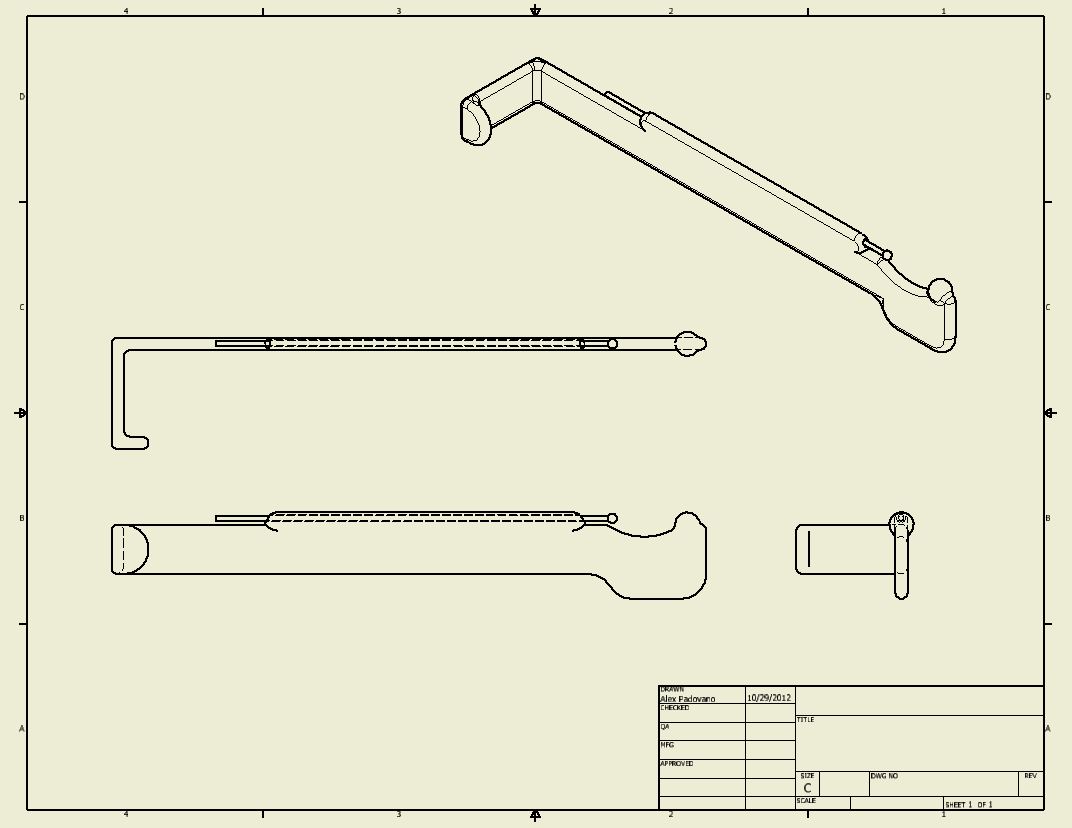 Note: Drawing does not include trigger/locking mechanism in drawing
BACKGROUND       PROBLEM       PROJECT SCOPE       DESIGN ANALYSIS      TASKS
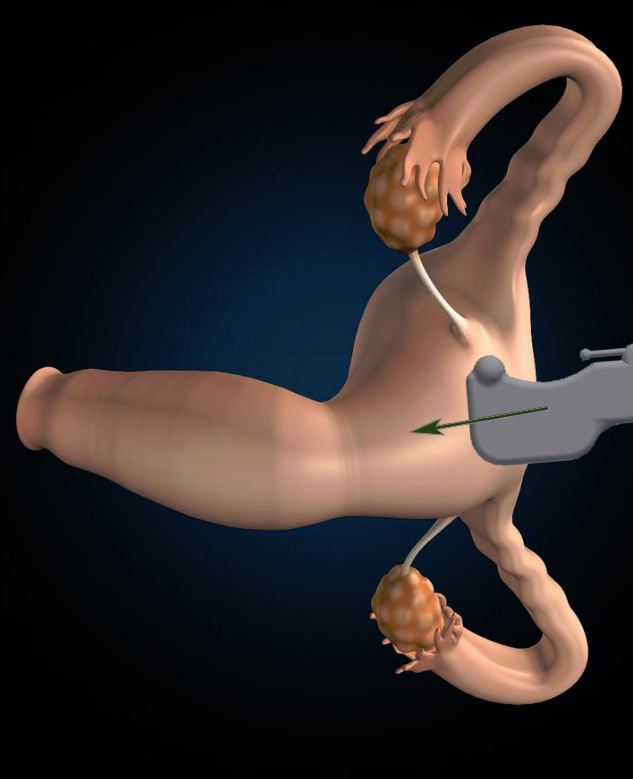 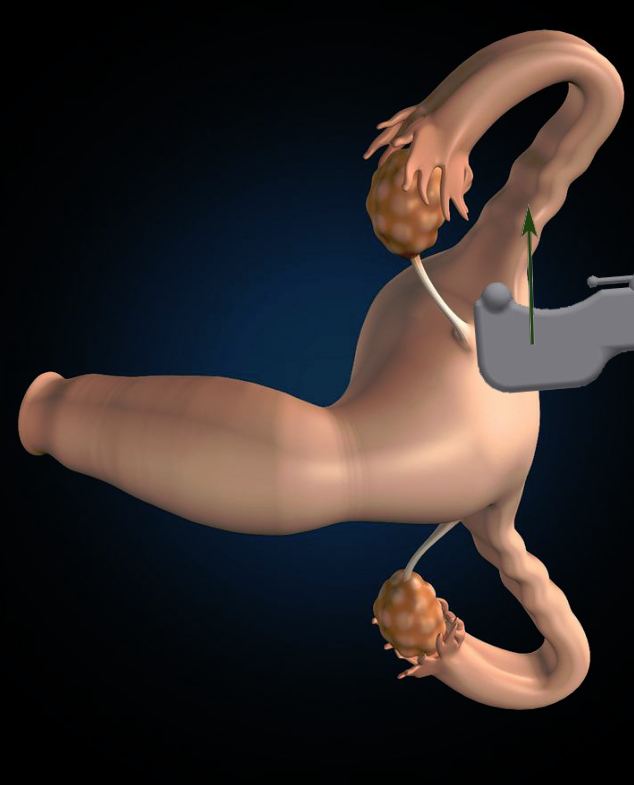 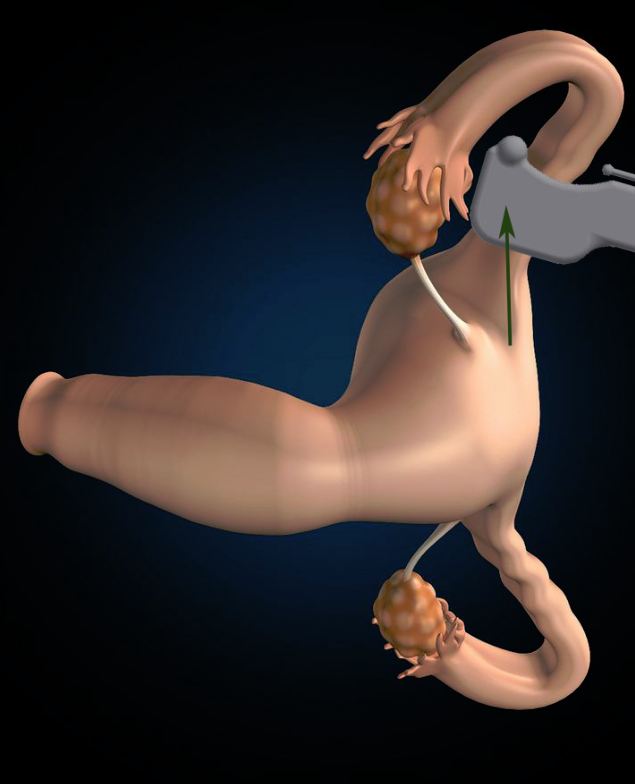 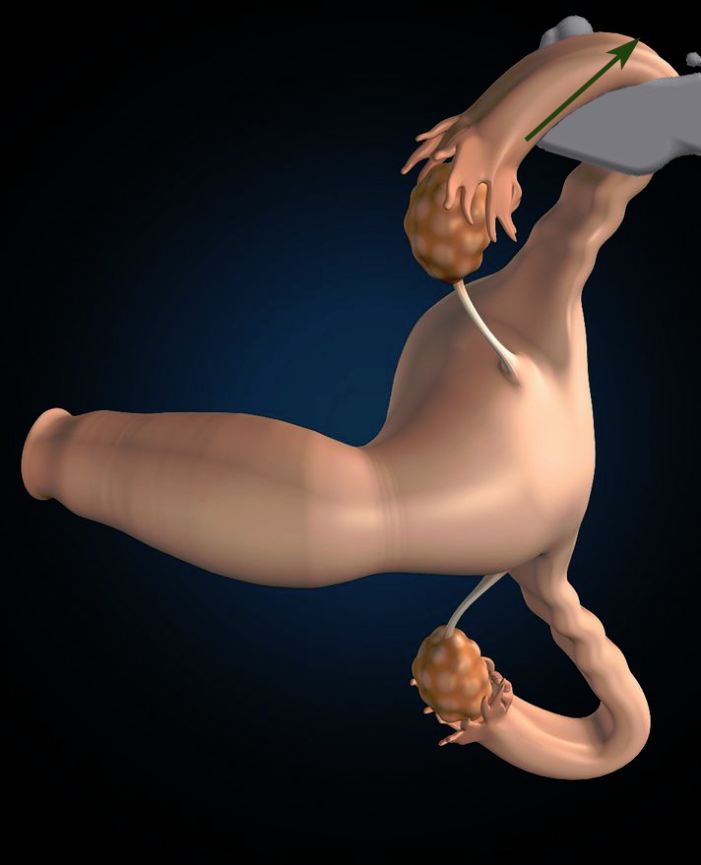 Task Organization
BACKGROUND       PROBLEM       PROJECT SCOPE       DESIGN ANALYSIS      TASKS
Planned Tasks
3D-printed prototypes from CAD models

Ergonomics Testing with Physical Protoypes

Client Feedback

Finalize Design
BACKGROUND       PROBLEM       PROJECT SCOPE       DESIGN ANALYSIS      TASKS
Updated Timeline
BACKGROUND       PROBLEM       PROJECT SCOPE       DESIGN ANALYSIS      TASKS
References
Post-partum Tubal Sterilization:http://emedicine.medscape.com/article/1848524-overview#a15
Complications of Essure Sterilization:http://www.ncbi.nlm.nih.gov/pubmed/22360159
Tubal Sterilization Treatment and Management: http://emedicine.medscape.com/article/266799-treatment#a1132
Implanon Contraceptive Implant: http://www.mayoclinic.com/health/implanon/MY01007
Intrauterine Devices: http://www.webmd.com/sex/birth-control/intrauterine-device-iud-for-birth-control
Metal prices: http://www.lme.com/home.asp
Materials “Market:” http://www.alibaba.com/showroom/ 
Plastics: http://www.plastic-products.com/spec11.htm
Young’s moduli: http://www.engineeringtoolbox.com/young-modulus-d_417.html
QUESTIONS?